LIONS OF THE GREAT WAR (PRIMARY)						LESSON 4: RESOURCE P
1
EMPIRE, FAITH & WAR: THE SIKHS AND WORLD WAR ONE ǀ www.empirefaithwar.com
A PROJECT BY THE UK PUNJAB HERITAGE ASSOCIATION ǀ www.ukpha.org
[Speaker Notes: Slide 5

A typical Sikh naik (corporal) of the 14th Ferozepore Sikhs, c. 1910.

Courtesy of the Council of the National Army Museum, London (acc. no. 1994-05-50-716)]
LIONS OF THE GREAT WAR (PRIMARY)						LESSON 4: RESOURCE P
2
EMPIRE, FAITH & WAR: THE SIKHS AND WORLD WAR ONE ǀ www.empirefaithwar.com
A PROJECT BY THE UK PUNJAB HERITAGE ASSOCIATION ǀ www.ukpha.org
[Speaker Notes: Slide 2

A rare colour photograph of Indian troops (cavalrymen) on the Western Front on 27 February 1917 (the three soldiers with red showing under their turbans are Sikhs).

© Collection Tournassoud/Docpix.fr]
LIONS OF THE GREAT WAR (PRIMARY)						LESSON 4: RESOURCE P
Questions to Sikh veterans in 1972
Why did you join the British Indian Army?

Why did you stay in the British Indian Army?

How did the British treat you in the British Indian Army?
3
EMPIRE, FAITH & WAR: THE SIKHS AND WORLD WAR ONE ǀ www.empirefaithwar.com
A PROJECT BY THE UK PUNJAB HERITAGE ASSOCIATION ǀ www.ukpha.org
LIONS OF THE GREAT WAR (PRIMARY)						LESSON 4: RESOURCE P
What Sikh veterans said in 1972
I liked being a soldier.
The Sikhs are a “martial” people.
The British respected our religion.
We were fed according to our own customs.
We were looked after well if we fell sick or we were wounded.
The British were very well organised.
The British treated us politely, particularly during the First World War.
Sikhs from different castes mixed together.
4
EMPIRE, FAITH & WAR: THE SIKHS AND WORLD WAR ONE ǀ www.empirefaithwar.com
A PROJECT BY THE UK PUNJAB HERITAGE ASSOCIATION ǀ www.ukpha.org
LIONS OF THE GREAT WAR (PRIMARY)						LESSON 4: RESOURCE P
What do the letters of Sikh soldiers tell us about how they saw themselves?
Magnificent
Mysterious 
Cruel
Savage
Weak
Powerful
Equal to white Europeans
Handsome
Loyal
Barbaric
Despairing
Disciplined
Frightening
Strong 
Fierce
Inferior to white Europeans 
Aggressive 
Brave 
Healthy
Superior to white Europeans 
Fearful
Proud
5
EMPIRE, FAITH & WAR: THE SIKHS AND WORLD WAR ONE ǀ www.empirefaithwar.com
A PROJECT BY THE UK PUNJAB HERITAGE ASSOCIATION ǀ www.ukpha.org
LIONS OF THE GREAT WAR (PRIMARY)						LESSON 4: RESOURCE P
How much can we trust the letters of Sikh soldiers censored by the British?
Most Sikh soldiers were recruited from poor villages in Punjab.
Most of them could not read or write so they dictated their letters to scribes.
The British read (censored) these letters to check for whether they were still loyal and willing to fight.
Many soldiers knew that the letters were read by the British.
6
EMPIRE, FAITH & WAR: THE SIKHS AND WORLD WAR ONE ǀ www.empirefaithwar.com
A PROJECT BY THE UK PUNJAB HERITAGE ASSOCIATION ǀ www.ukpha.org
LIONS OF THE GREAT WAR (PRIMARY)						LESSON 4: RESOURCE P
How much can we trust the letters of Sikh soldiers censored by the British?
In some cases letters got past the censor that should not have.
The letters that were censored were mostly those from Britain or the Western Front to India (or from India to Europe).   
Many letters of Sikh soldiers no longer exist because no record of them was kept and the originals were not  kept.
7
EMPIRE, FAITH & WAR: THE SIKHS AND WORLD WAR ONE ǀ www.empirefaithwar.com
A PROJECT BY THE UK PUNJAB HERITAGE ASSOCIATION ǀ www.ukpha.org
LIONS OF THE GREAT WAR (PRIMARY)						LESSON 4: RESOURCE P
What effect did fighting in the First World War have on Sikh soldiers?
Indian soldiers had fought for Britain all over the world, including in Europe.
Indian soldiers had fought bravely against European enemies.
This made them think they were equal to Europeans - the British were not treating them well enough.
After the war Indian soldiers demanded better pay and conditions.
After the war, some Indian soldiers became involved in the Indian independence movement.
8
EMPIRE, FAITH & WAR: THE SIKHS AND WORLD WAR ONE ǀ www.empirefaithwar.com
A PROJECT BY THE UK PUNJAB HERITAGE ASSOCIATION ǀ www.ukpha.org
LIONS OF THE GREAT WAR (PRIMARY)						LESSON 4: RESOURCE P
What effect did contact with French people have on Sikh soldiers?
They liked the boldness of French women.
Some wanted Sikh women to have a European education.
A few married French women.
French people treated them better than the British.
They began to resent the British - why couldn’t Sikhs have the same freedoms as Europeans?
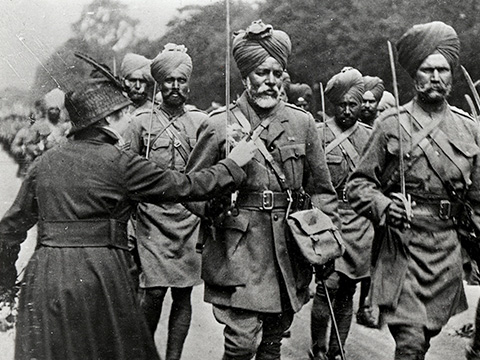 9
EMPIRE, FAITH & WAR: THE SIKHS AND WORLD WAR ONE ǀ www.empirefaithwar.com
A PROJECT BY THE UK PUNJAB HERITAGE ASSOCIATION ǀ www.ukpha.org
[Speaker Notes: Slide 9

A French woman pins flowers onto the tunic of a soldier marching through Paris on Bastille Day, 14 July 1916. 

Toor Collection]
LIONS OF THE GREAT WAR (PRIMARY)						LESSON 4: RESOURCE P
IMAGE CREDITS
Slide 1 A typical Sikh naik (corporal) of the 14th Ferozepore Sikhs, c. 1910. Courtesy of the Council of the National Army Museum, London (acc. no. 1994-05-50-716).
Slide 2 A rare colour photograph of Indian troops (cavalrymen) on the Western Front on 27 February 1917 (the three soldiers with red showing under their turbans are Sikhs). © Collection Tournassoud/Docpix.fr.
Slide 9 A French woman pins flowers onto the tunic of a soldier marching through Paris on Bastille Day, 14 July 1916. Toor Collection.
10
EMPIRE, FAITH & WAR: THE SIKHS AND WORLD WAR ONE ǀ www.empirefaithwar.com
A PROJECT BY THE UK PUNJAB HERITAGE ASSOCIATION ǀ www.ukpha.org